LA CITTA’
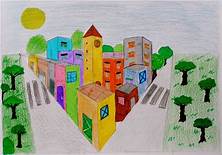 CLASSE 3  A-B RODARI
DOC. CARBONE P.
LA CITTA’
La città è uno spazio completamente artificiale, cioè costruito dall’uomo.
La città risponde ai bisogni dell’uomo per vivere insieme, avendo a disposizione tutti i servizi per migliorare la qualità della vita.
Nella grande città abita un elevato numero di persone, per questo le case sono molto vicine le une alle altre e spesso, quando lo spazio non è sufficiente per accogliere tutti si costruiscono palazzi molto alti . In alcune città del mondo vi sono grattacieli che superano l’altezza delle colline.
Gli elementi della città
Il centro storico: è il nucleo iniziale della città, la parte più antica con piazze, monumenti, chiese, municipio. Spesso le strade del centro storico sono strette, chiuse al traffico e diventa “ isola pedonale”.
I quartieri: si trovano vicino al centro storico, le strade sono più larghe, con marciapiedi e palazzi a più piani. Si possono trovare uffici, negozi, scuole, parchi, ospedali.
La periferia: è la zona più lontana dal centro storico, dove possiamo trovare ville, centri sportivi, centri commerciali, fabbriche, campi.
I SERVIZI
La città offre molti servizi per soddisfare i bisogni dell’uomo :
Negozi
Ristoranti
Uffici
Ospedali
Scuole
Mezzi di trasporto
Il problema principale della città è l’inquinamento prodotto dalle fabbriche e dal traffico. Noi tutti dobbiamo rendere la città più vivibile, pulita e tranquilla.
ATTIVITA’
Leggi e studia le pagine 90-91
RISPONDI
Che cos’è la città?
Perché in molte città si costruiscono grattacieli altissimi?
Che cosa si intende quando si parla di centro storico?
In quali parti è suddivisa una città?